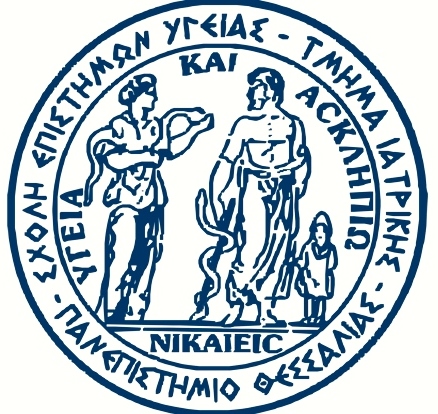 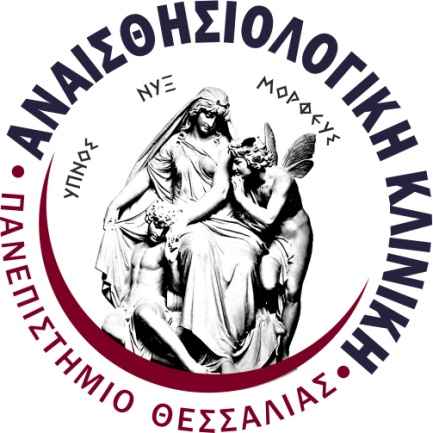 ABCDE ApproachALS
Metaxia Bareka
Anesthesiologist
ERC Course Organizer, Course Director
ABCDE Approach
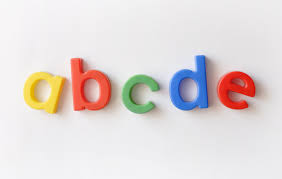 Underlying principles:

Complete initial assessment

Treat life-threatening problems

Reassessment

Assess effects of treatment/interventions

Call for help early
A irway
B reathing
C irculation
D isability
E xposure
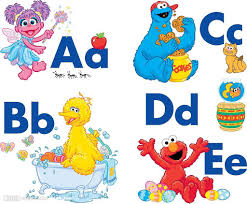 [Speaker Notes: Το πολύ γνωστό σε όλους μας πλέον ABCDE είναι ένα πολύτιμο σημείο εκκίνησης και ευτυχώς σήμερα γίνεται σχεδόν αντανακλαστικά από κάθε γιατρό των επειγόντων. Πριν γίνει αποιαδήποτε διαγνωστική η θεραπευτική πράξη πρέπει να προηγηθεί αξιολόγηση του ασθενούς και διασφάλιση των ζωτικών λειτουργιών σύμφωνα με τον κανόνα του ABCDE.
Α: «Βλέπω, Ακούω, Αισθάνομαι"
Παρουσία παθολογικών εισπνευστικών ήχων
Διασφάλιση βατότητας αεραγωγού με:
χειρισμούς απελευθέρωσης του αεραγωγού
χρήση στοματο- ή ρινο- φαρυγγικού αεραγωγού
πιο επεμβατικά με ενδοτραχειακή διασωλήνωση
Β: Προσπάθεια αναπνοής:  
εισολκή μεσοπλεύριων διαστημάτων
χρήση επικουρικών μυών προσώπου και τραχήλου
 (κριτήριο βαρύτητας)
αναπέταση ρινικών πτερυγίων 
ταχύπνοια, που υποδεικνύει επικείμενη αναπνευστική ανεπάρκεια
βραδύπνοια, που υποδεικνύει κόπωση του ασθενούς (αργές ρηχές αναπνοές).
Επάρκεια αναπνοής:        
αναπνευστικοί ήχοι
έκπτυξη του θώρακα]
Initial assessment
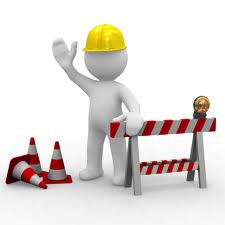 Personal safety

Patient responsiveness

First impression
Movement
Pulse
Respiratory effort
Temperature
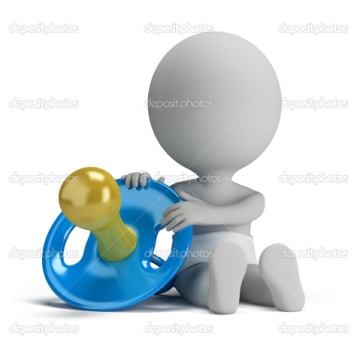 [Speaker Notes: Circled by Carl]
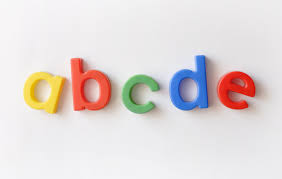 Α: Airway
Α
Causes of airway obstruction
CNS depression
Blood 
Vomit 
Foreign body 
Trauma
Infection 
Inflammation 
Laryngospasm 
Bronchospasm
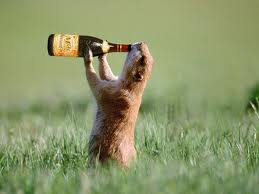 Α
Recognition of airway obstruction
Talking

Difficulty breathing, distressed, choking

Shortness of breath

Noisy breathing
Stridor, wheeze, gurgling 

See-saw respiratory pattern, accessory muscles
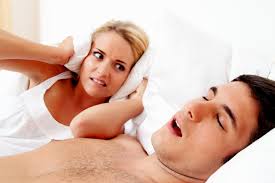 Α
Treatment of airway obstruction
Airway opening	
Head tilt, chin lift, jaw thrust

Simple adjuncts

Advanced techniques		
e.g. LMA, tracheal tube

Oxygen
Early Caponography
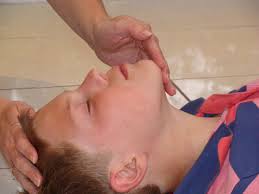 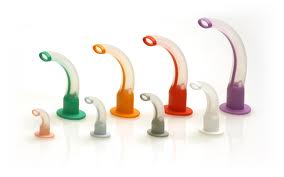 [Speaker Notes: Circled by Carl]
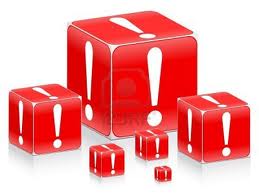 A: Airway
Protection of Cervical Spine



Ο2
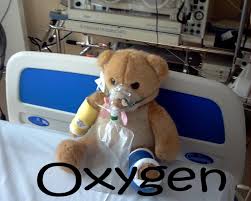 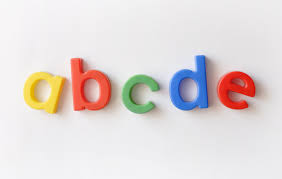 B: Breathing
Β
Causes of breathing problems
Decreased respiratory drive  
CNS depression

Decreased respiratory effort
Muscle weakness 
Nerve damage
Restrictive chest defect
Pain from fractured ribs
Lung disorders 
Pneumothorax
Haemothorax 
Infection
Acute exacerbation COPD
Asthma
Pulmonary embolus
ARDS
Β
Recognition of breathing problems
Look
Respiratory distress, accessory muscles, cyanosis, respiratory rate, chest deformity, conscious level
Listen 	
Noisy breathing, breath sounds
Feel 
Expansion, percussion, tracheal position
Β
Treatment of breathing problems
Airway

Oxygen

Treat underlying cause
e.g. drain pneumothorax

Support breathing if inadequate 
e.g. ventilate with bag-mask
Establish continuous monitoring (SpO2, respiratory rate)
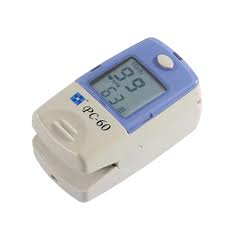 Β
B: Breathing
SpO2
Respiratory Rate
Look
Percussion
Auscultation
Feel
Position of the trachea
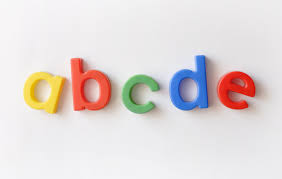 C: Circulation
C
Causes of circulation problems
Primary
Acute coronary syndromes
Arrhythmias
Hypertensive heart disease
Valve disease
Hereditary cardiac diseases
(Drugs)
(Electrolyte/acid base  abnormalities)
Secondary 
Asphyxia
Hypoxaemia
Blood loss
Hypothermia
Septic shock
(Drugs)
(Electrolyte/acid base  abnormalities
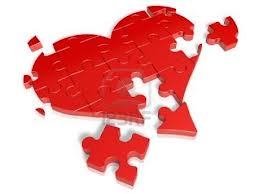 C
Recognition of circulation problems
Look at the patient
Pulse - tachycardia, bradycardia
Peripheral perfusion - capillary refill time
Blood pressure
Organ perfusion
Chest pain, mental state, urine output
Bleeding, fluid losses
Record and document an ECG
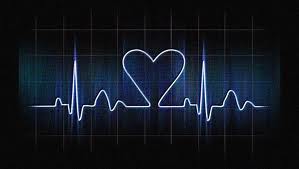 C
Treatment of circulation problems
Airway, Breathing
Oxygen
IV/IO access, take bloods
Establish ECG monitoring
Treat cause
Fluid challenge
Haemodynamic monitoring
Inotropes/vasopressors
Aspirin/nitrates/oxygen (if appropriate) and morphine for acute coronary syndrome
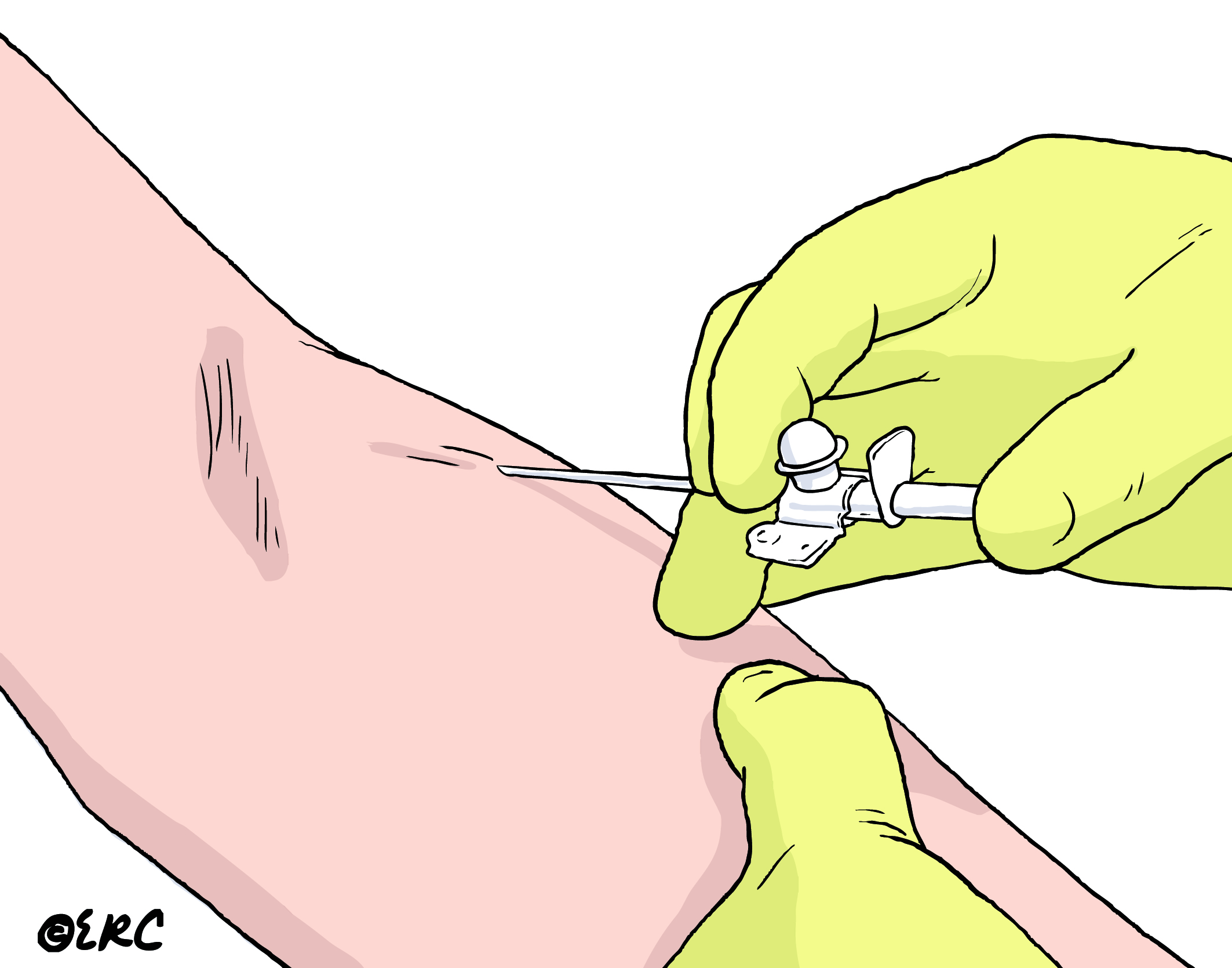 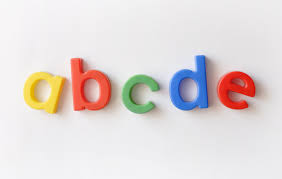 D: Disability
D
Recognition
AVPU or GCS
Pupils
Size
Equality
Responsiveness to light
Neurological deficits
Blood glucose
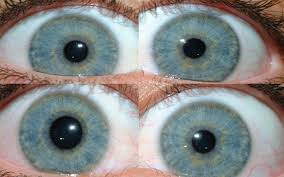 ΚλΙμακα ΚΩματοΣ ΓλασκΩβηΣ
D
Κλίμακα AVPU
A: Alert
Awake, conscious
V: Voice
Reaction to vocal stimuli
P: Pain
Reaction to painful stimuli
U: Unresponsive
No response
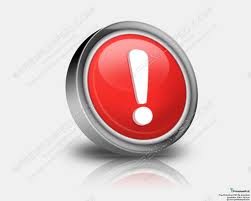 D
Treatment
ABC
Ο2
Treat underlying cause
Blood glucose
If < 4 mmol l-1 give glucose
Consider lateral position
Check drug chart
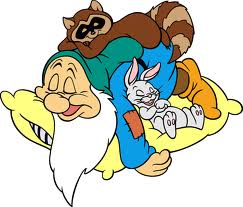 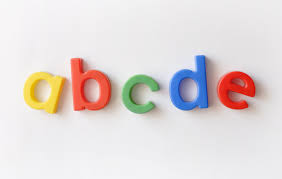 Ε: Exposure
E
Exposure
Remove clothes to enable examination
e.g. injuries, bleeding, rashes

Avoid heat loss

Maintain dignity
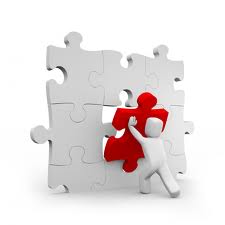 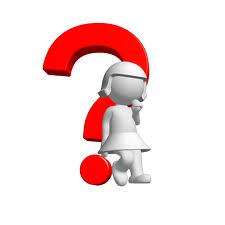 A: Airway
Secure / obstructed / in danger
Ο2
Cervical spine
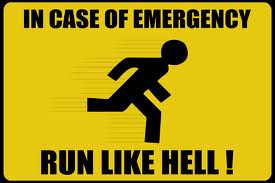 B: Breathing
Respiratory Rate
Quality of breathing:
Depth of breathing
Type of breathing
SpO2
Look:
Deformities
Chest expansion
Jugular veins
Auscultation
Percussion
Feel:
Position of the tracheia
Subcutaneous emphysema
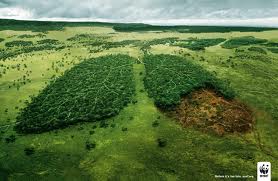 C: Circulation
Pulse: centrally + peripherally
Blood pressure
CRT
Auscultation of the heart
Iv access
Take blood:
Full blood count
Biochemistry
Coagulation
Blood cross match
Cardiac enzymes - Troponin
Blood gases
12 lead EVG
Monitor
Fluids
Control hemorrhage
Urine output
Color – temperature of extremities
Check for signs of heart failure
D: Disability
Conscious level
AVPU ή GCS
Pupils
Size
Equality
Responsiveness to light
Neurological deficit
Blood sugar
Substances intake
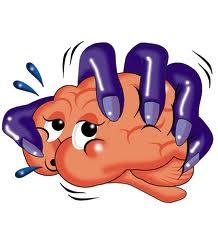 E: Exposure
Look:
Ecchymosis
Petecheia
Bruises
Rashes
Oedema
Temperature
Enviroment
Call the expert
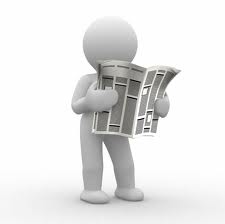 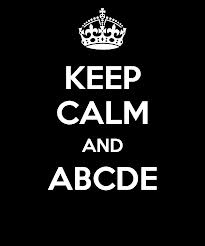